HOME
CASE HISTORY
EVIDENCE
CONCLUSION
API
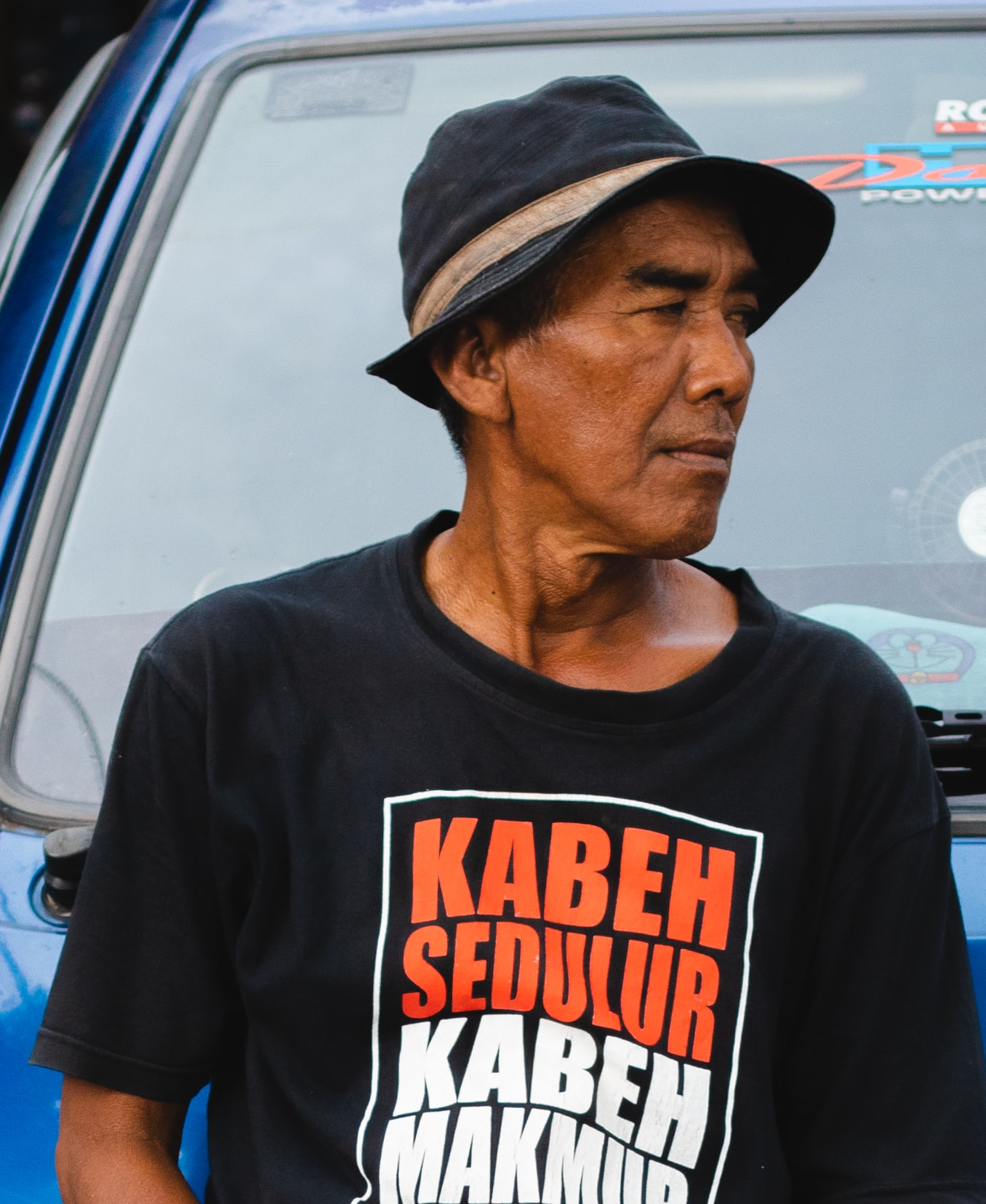 62-year-old man with metastatic castration sensitive prostate cancer
Using PSMA-PET for accurate staging in biochemical recurrent metastatic prostate cancer
Photo by Hobi industri on Unsplash
PET, positron emission tomography; PSMA, Prostate-specific membrane antigen
Case courtesy of Associate Professor Yao ZHU, Fudan University, Shanghai Cancer Center
Disclaimer
These case studies include information about Janssen products, some of which may not be approved for the treatment of patients in Asia Pacific.

Any such data shared in this case study is for obtaining feedback, and/or for educational purposes and should not be interpreted as intent to promote unapproved uses. 

Janssen prohibits the promotion of unapproved uses in any fashion and complies with all applicable laws, regulations, and company policies.

Please refer to the relevant SmPC of any compounds mentioned in this case study for full prescribing information. As prescribing information may vary from country to country, please refer to your local prescribing information for complete details.
Case courtesy of Associate Professor Yao ZHU, Fudan University, Shanghai Cancer Center
CLINICAL PRESENTATION
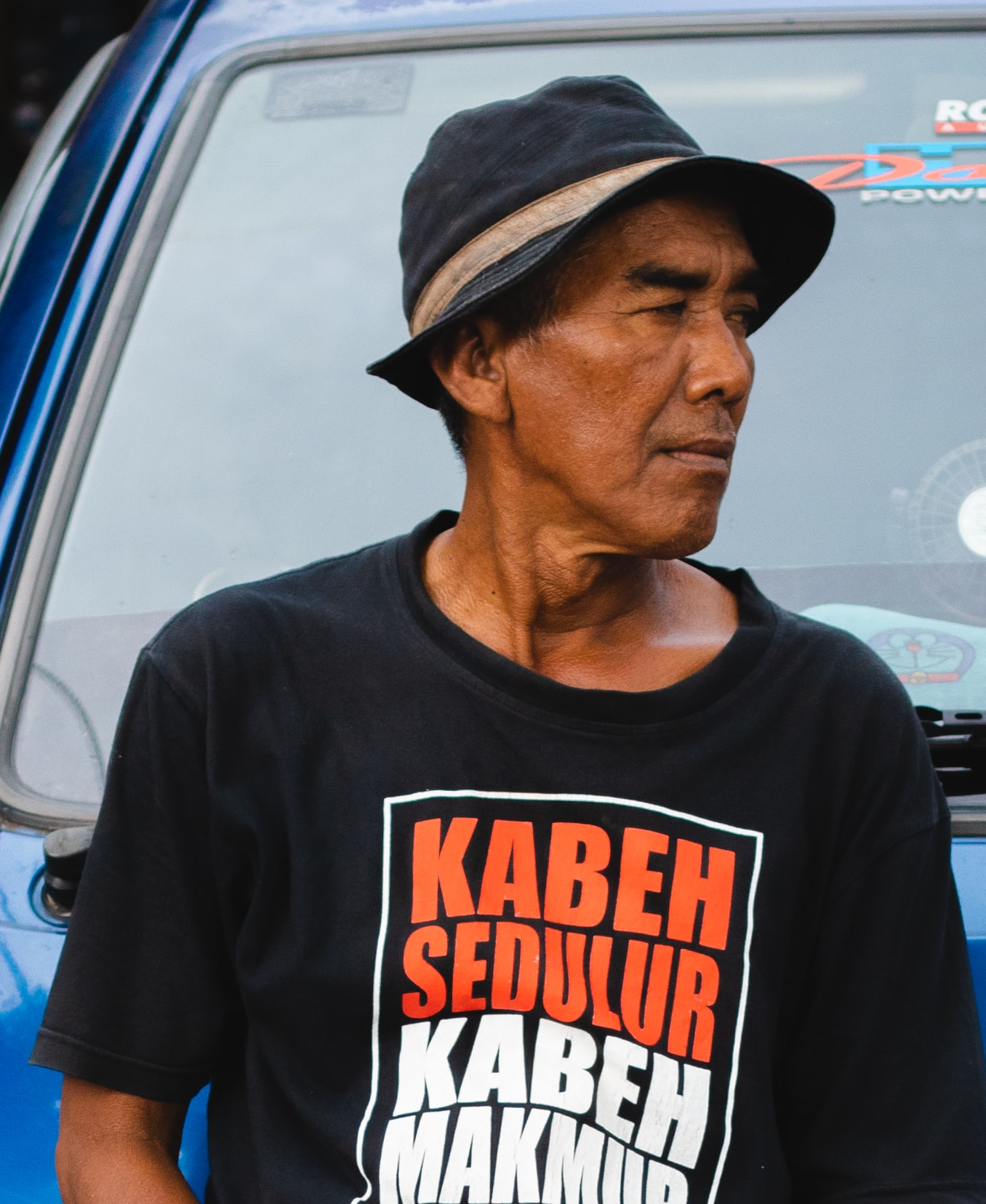 62-year-old man with prostate cancer presents with rising PSA two years after radical prostatectomy
ECT scan (March 2010): Negative
Photo by Hobi industri on Unsplash
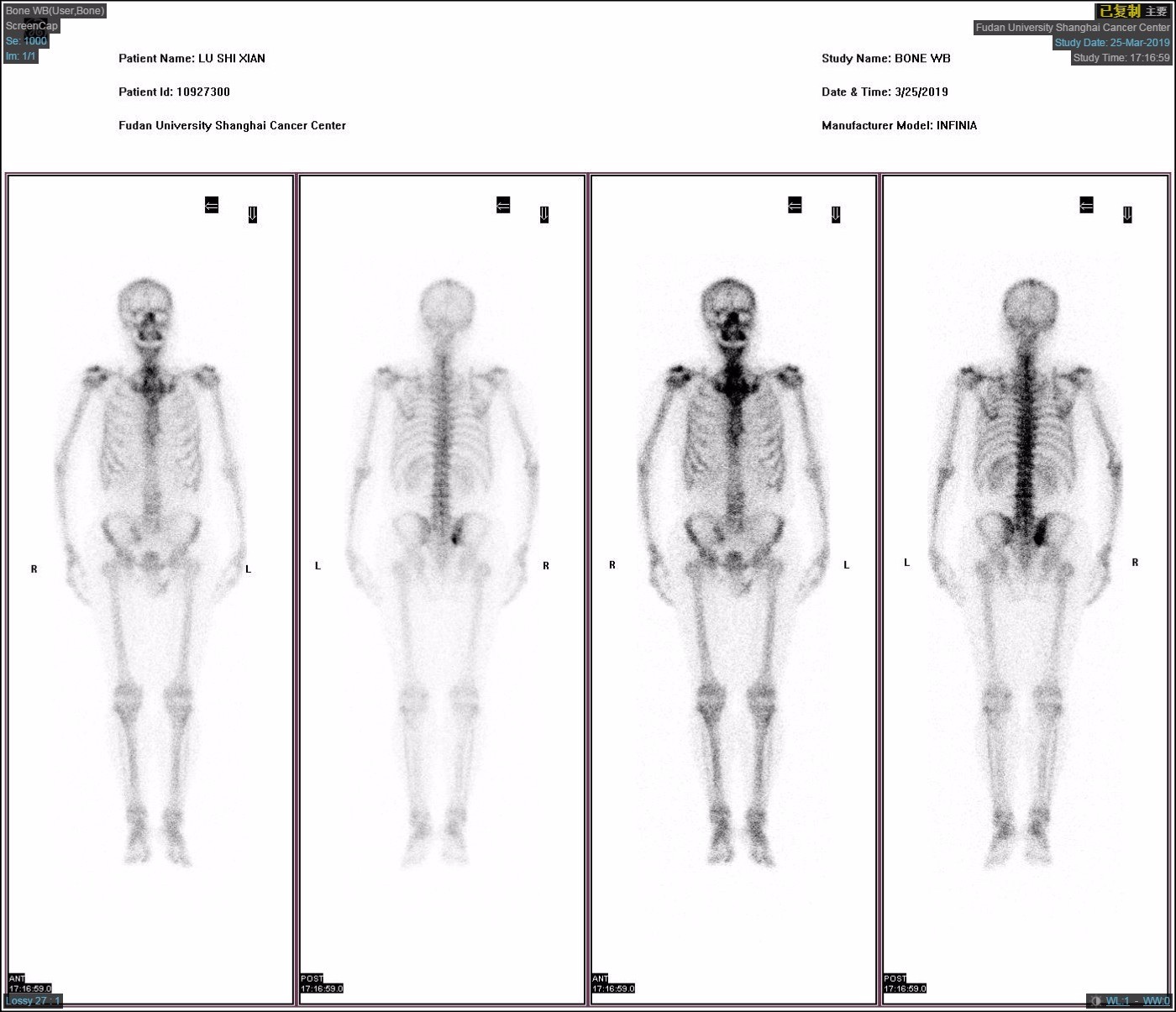 PSA level (March 2019): Increased to 0.23 ng/ml
ECT, Electroconvulsive therapy  PSA, prostate-specific antigen
Case courtesy of Associate Professor Yao ZHU, Fudan University, Shanghai Cancer Center
MEDICAL AND TREATMENT HISTORY
AUGUST 2017  (INTERVENTION)
AUGUST 2017 (POSTOPERATIVE PATHOLOGY)
APRIL 2017 
(INITIAL DIAGNOSIS)
OCTOBER 2017
(FIRST POSTOPERATIVE FOLLOW-UP)
PSA, prostate-specific antigen
v
PSMA-PET is recommended for accurate staging in biochemical recurrent prostate cancer1,2
EAU, European Association of Urology; NCCN, National Comprehensive Cancer Network; PET, positron emission tomography; PSA, prostate-specific antigen; PSMA, Prostate-specific membrane antigen
1. National Comprehensive Cancer Network (NCCN). NCCN Clinical Practice Guidelines in Oncology (Prostate Cancer). Version 2.2022 (November 30, 2021). 2. Mottet N, et al. Eur Urol. 2021;79(2):243-262.
Case courtesy of Associate Professor Yao ZHU, Fudan University, Shanghai Cancer Center
PSMA PET/CT TEST RESULTS (APRIL 2019)
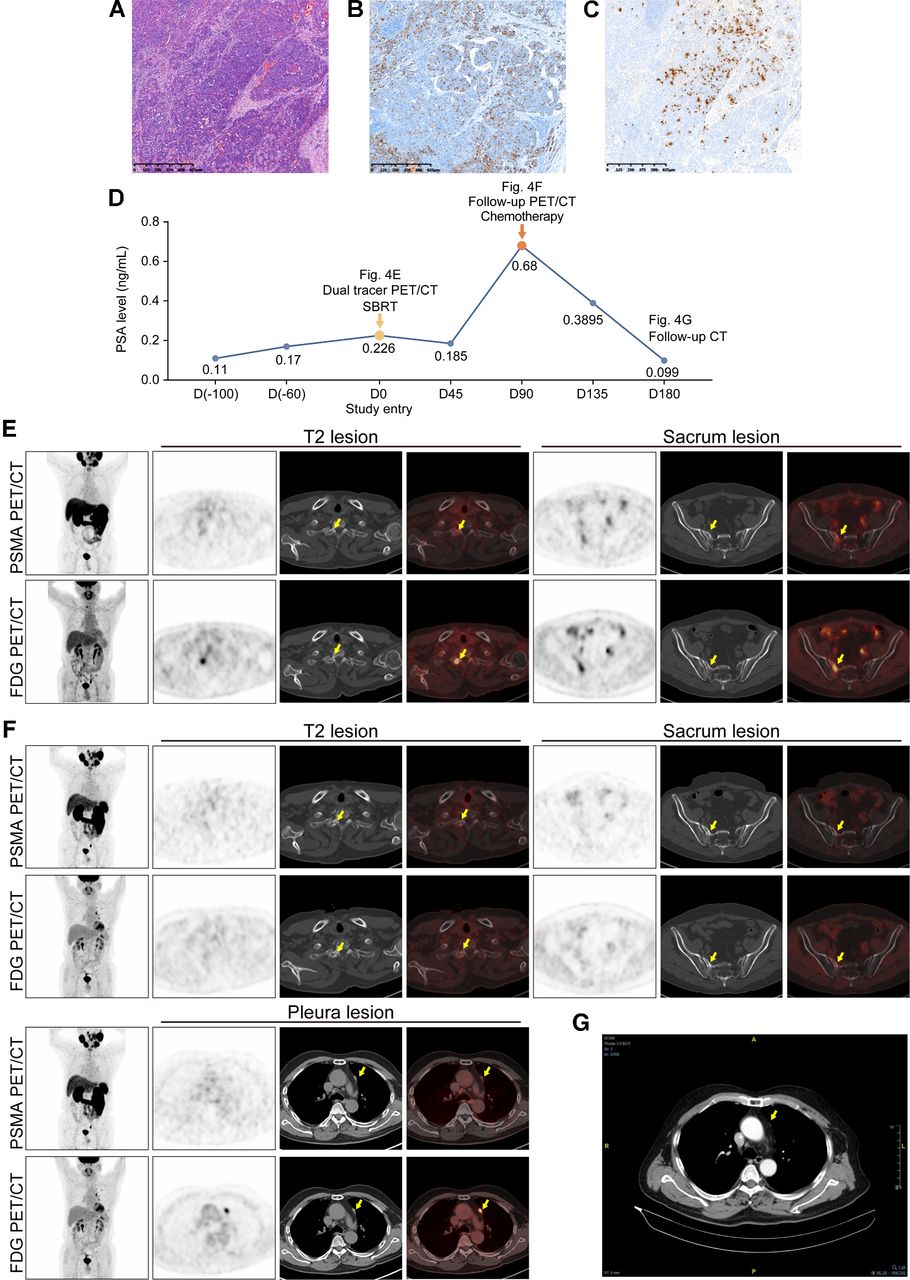 1 positive lesion on the T2 thoracic vertebra






1 positive lesion on the sacrum
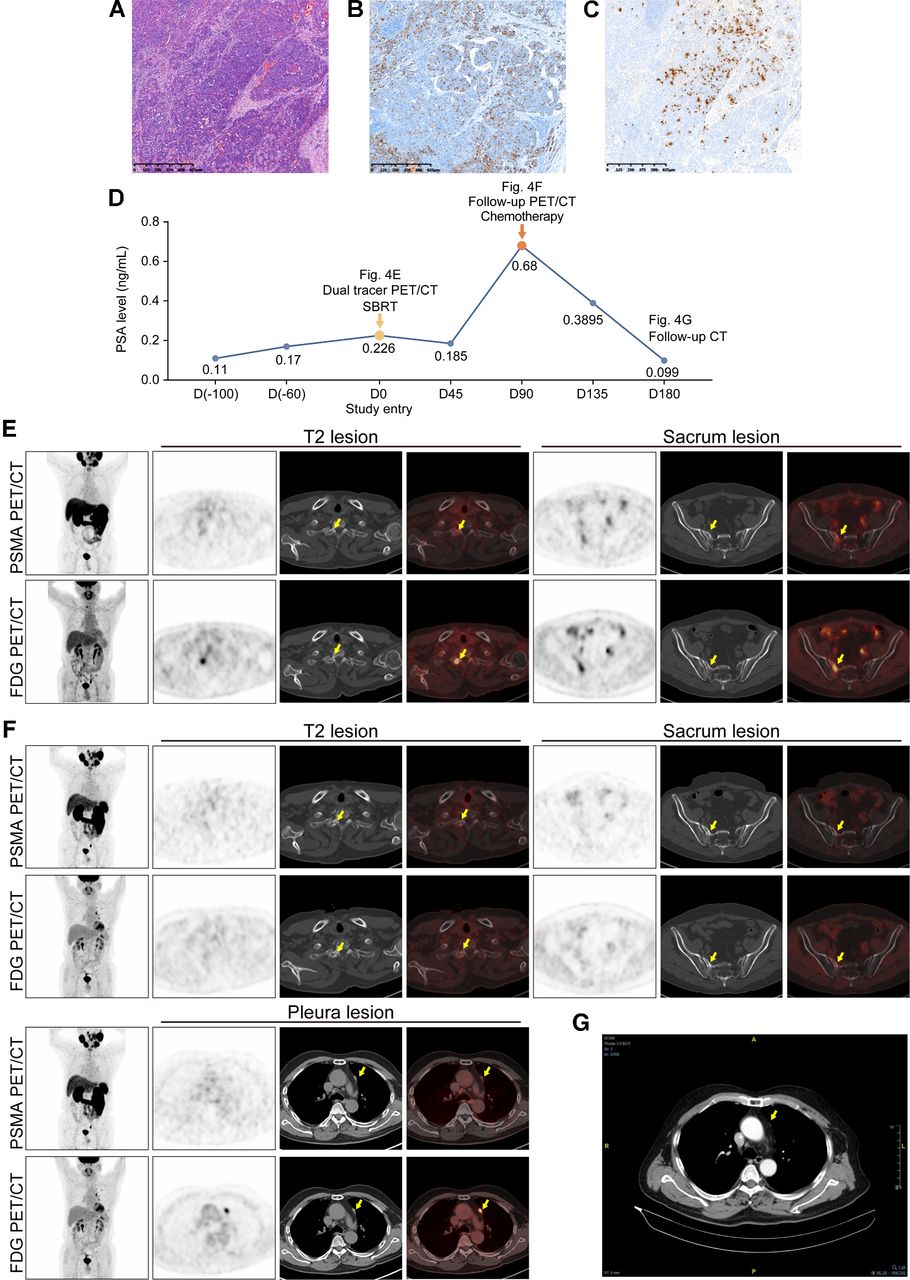 CT, computed tomography PET, positron emission tomography; PSMA, prostate-specific membrane antigen
INTERVENTION
Which of the following treatment options would you offer this patient?
ABI, abiraterone; ADT, androgen-deprivation therapy; APA, apalutamide; ENZA, enzalutamide; NHT, novel hormonal therapy; PSMA, Prostate-specific membrane antigen
Case courtesy of Associate Professor Yao ZHU, Fudan University, Shanghai Cancer Center
INTERVENTION AND OUTCOMES
AE, adverse event; ADT, androgen-deprivation therapy; APA, apalutamide; PET, positron emission tomography; PSMA, Prostate-specific membrane antigen; SBRT, stereotactic body radiation therapy
PSMA-PET FOR ACCURATE STAGING AND TREATMENTS FOR MCSPC
APA plus ADT improved survival outcomes in mCSPC
33% lower risk of death with APA
Median of 22.7 months of follow-up
TITAN: In this double-blind, phase III trial, 525 patients with mCSPC were randomly assigned to receive APA (240 mg per day) plus ADT or placebo plus ADT
Median age was 68 years
16.4% underwent prostatectomy or received radiotherapy for localized disease
ADT, androgen-deprivation therapy; APA, apalutamide; CI, confidence interval; HR, hazard ratio; mCSPC, metastatic castration sensitive prostate cancer; OS, overall survival; rPFS, radiographic progression–free survival
Chi KN, et al. N Engl J Med 2019;381(1):13-24.
Radio-ablation of metastatic disease in oligometastases prostate cancer increased disease progression-free rate
Stereotactic ablative radiotherapy improved median PFS (HR, 0.30 (95%CI, 0.11-0.81); P = 0.002
ORIOLE: In this phase 2, randomized study, 54 patients with recurrent hormone-sensitive prostate cancer were randomized in a 2:1 ratio to receive stereotactic ablative radiotherapy or observation
Median age was 68 years
PFS, progression-free survival
Phillips R, et al. JAMA Oncol. 2020;6(5):650-659.
Case courtesy of Associate Professor Yao ZHU, Fudan University, Shanghai Cancer Center
CONCLUSION
Based on the evidence, the patient received regional as well as systemic treatment 
TITAN: Adding apalutamide to androgen deprivation therapy in metastatic castration sensitive prostate cancer improved survival outcomes1
ORIOLE: Radio-ablation of metastatic disease in oligometastases prostate cancer increased progression-free rate2

The patient’s short-term outcome was good
Photo by Hobi industri on Unsplash
1. Chi KN, et al. N Engl J Med 2019;381(1):13-24. 2. Phillips R, et al. JAMA Oncol. 2020;6(5):650-659.